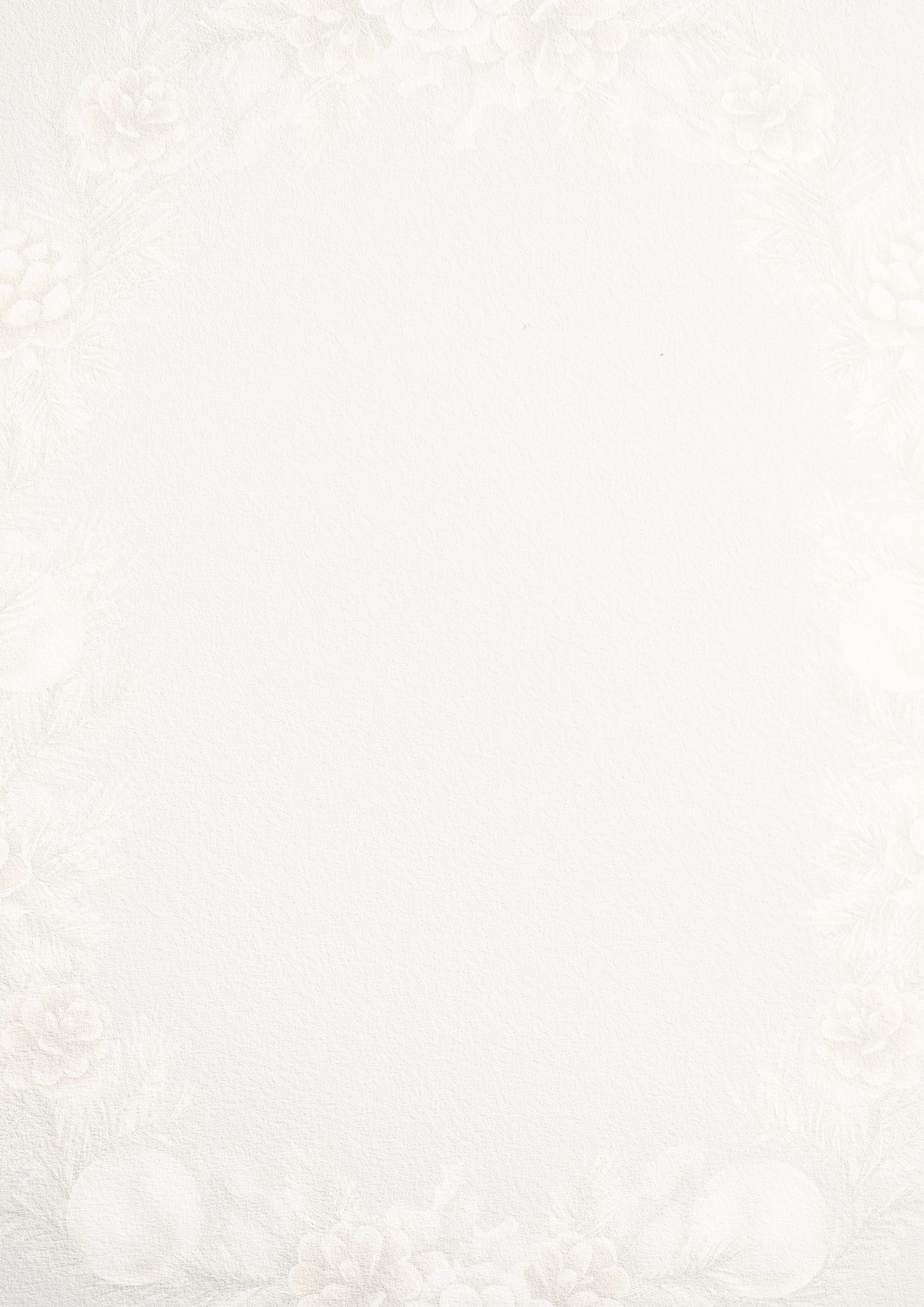 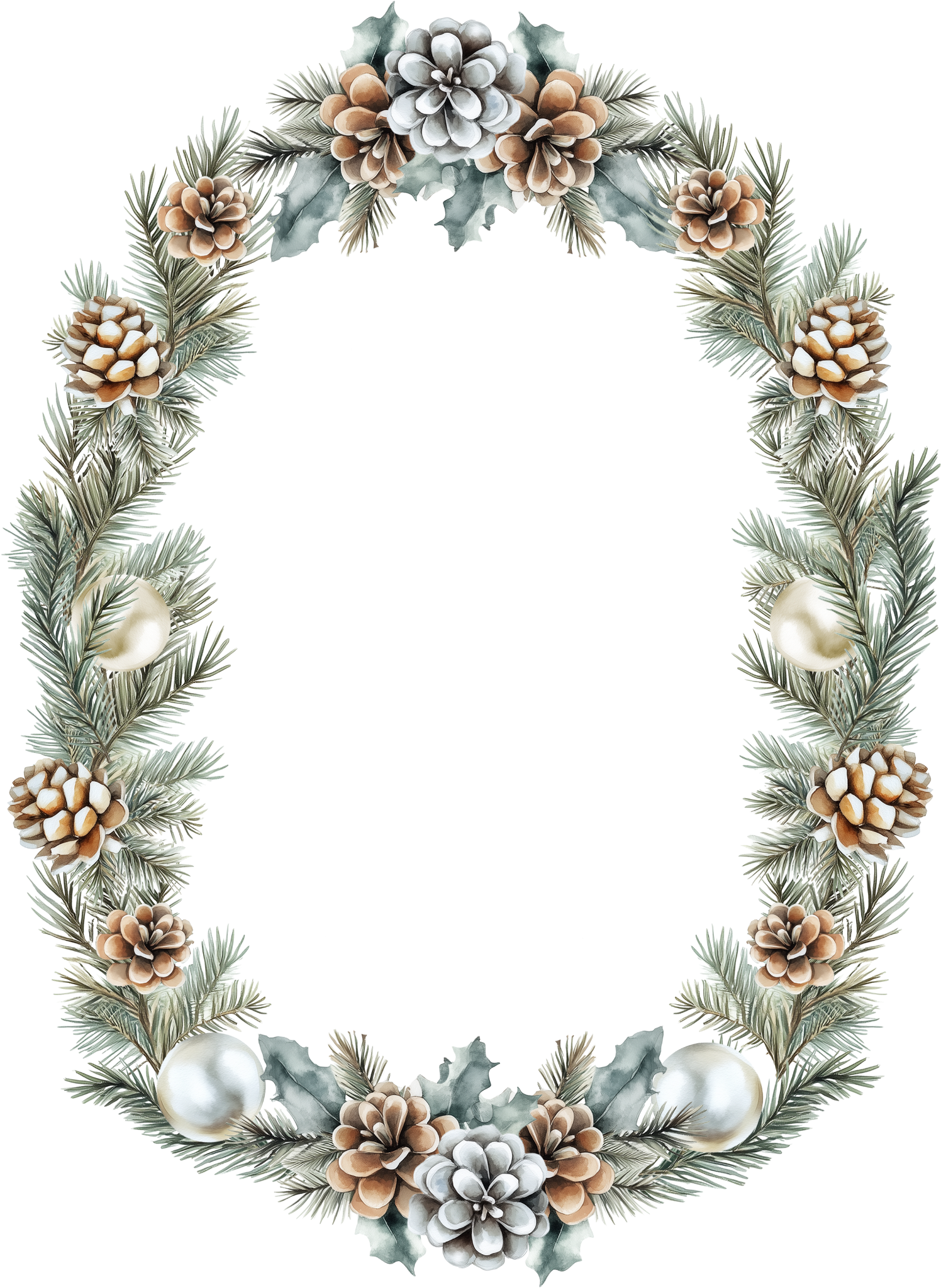 Christmas
We Invite You To
Party
Please Join Us For Our
Annual Christmas Party At The
456 Snowflake Avenue, 
Winterville, WV 12345
RSVP 123-4567-890